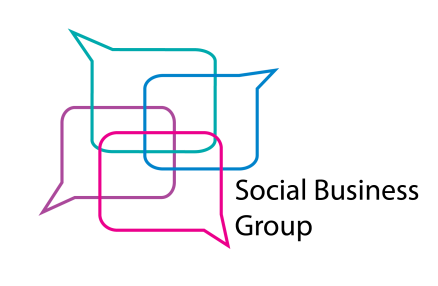 Проект «Деятельное сообщество «Содружество экопоселений»
Рабочее предложение компании SBG по проекту создания деятельного сообщества жителей экопоселений
Версия от 23.02.2013
2
Исходные положения
«СОДРУЖЕСТВО ЭКОПОСЕЛЕНИЙ» – это деятельное сообщество активистов движения альтернативных поселений, представляющее собой неформальное объединение людей, поддерживающих идею проживания в альтернативных (экологических) поселениях и участвующих в различных проектах и коллективных действиях по развитию таких поселений в России и странах-соседях (постсоветское пространство).
Social Business Group, рабочее предложение, версия от 23.02.2013
3
Основная миссия проекта (1)
В настоящее время в России есть довольно много проектов альтернативных поселений (как уже реализуемых, так и «проектов на бумаге»), в рамках которых отдельные граждане (активисты движения) пытаются построить новое качество своей жизни путем создания поселений на нетрадиционной экономической и технологической базе и с особым укладом (образом) жизни. 
Все такие проекты сталкиваются в общем-то с типовыми проблемами и задачами, однако их решение, как правило, осуществляется ad hoc, каждый раз заново, без учета опыта других. Такое положение дел во многом связано с разрозненностью и несогласованностью усилий, определенной автаркией экопоселенческих общин, отсутствием общенациональной системы коммуникации и кооперации активистов движения. 
Понятно, что прорыв в развитии экопоселений в России возможен только при объединении усилий и концентрации ресурсов (в том числе социальных и интеллектуальных). Деятельное сообщество «Содружество экопоселений» - один из возможных механизмов такого объединения, призванное стать средой для более интенсивной и конструктивной коммуникации и совместных действий.
Social Business Group, рабочее предложение, версия от 23.02.2013
4
Основная миссия проекта (2)
Перед любой инициативой, желающей перерасти в общественную (общенациональную), стоит проблема формирования социальной базы (опоры) этой инициативы во внешней среде. 
Инициатива сообщества жителей экопоселений по развитию движения экопоселений в России (по распространению культуры и практик движения среди различных групп граждан страны) также нуждается в благоприятном внешнем контексте своего развития. 
Один из способов решения указанной проблемы - вовлечение заинтересованных сторон (стейкхолдеров) и лиц, дружественно («союзнически») настроенных по отношению к инициативе, в специальное неформальное сообщество (среду) и активизация коммуникаций внутри этого сообщества.
Social Business Group, рабочее предложение, версия от 23.02.2013
5
Проект «Деятельное сообщество «Содружество экопоселений»
Наиболее эффективно обозначенные выше цели сообщества активистов экопоселений могут быть решены в рамках работы деятельного сообщества участников движения и всех заинтересованных лиц («стейкхолдеров»).
Social Business Group, рабочее предложение, версия от 23.02.2013
6
Деятельное сообщество: определение
Объединение людей, имеющее признаки как Клуба, так и Организации: 
Клубная природа выражается в свободной неиерархической (горизонтальной) коммуникации участников и минимизации таких персональных обязательств, за которые следуют административные санкции (издержки невыполнения личных обязательств, как правило, выражаются только в репутационных потерях). 
В то же время деятельное сообщество имеет конкретную цель, ориентировано не столько на общение, сколько на конкретный продукт, для чего в нем все-таки есть проектное управление, и в этом оно похоже на Организации. 
В рамках деятельного сообщества участники объединяются на базе специальной технологической платформы, позволяющей дистанционное и заочное рабочее взаимодействие, минимально зависящее от режима жизни и времени отдельных участников проекта.
Social Business Group, рабочее предложение, версия от 23.02.2013
7
Проект «Деятельное сообщество «Содружество экопоселений»
Предлагается создать деятельное сообщество «Содружество экопоселений» как объединение сторонников идеологии экопоселений – как людей, непосредственно принадлежащих к сообществу экопоселенцев, так и более широкого круга лиц, разделяющих ценности движения, занимающихся продвижением идеи, поддерживающих различные проекты в этой сфере. 
В рамках данного сообщества будет вестись совместная деятельность по разработке проектов, решающих задачи сообщества.
В конечном счете сообщество должно стать каналом (медиасредой), через который представители сообщества экопоселений будут взаимодействовать с внешней средой, получать от нее важные сигналы, продвигать свои идеи, культуру, символы, ценности, образцы поведения и т.п. 
Практически данное деятельное сообщество должно быть сформировано как онлайн-сообщество на основе технологической онлайн-платформы.
Social Business Group, рабочее предложение, версия от 23.02.2013
8
Участники проекта
Лица, самоидентифицирующие себя с движением, жители экопоселений - основной состав деятельного сообщества.
Заинтересованные стороны – основные «стейкхолдеры», «видные» и влиятельные представители различных социальных групп, которых в наибольшей степени затрагивает продвижение идей, как разделяющие идеи сообщества и представляющие интерес для сотрудничества («симпатизанты»), так и противники движения:
Эксперты, консультанты, специалисты (неформальный «ближний круг»),
Госуправленцы высшего и среднего звена, 
Бизнесмены, предприниматели,
Представители грантодающих организаций. 
Модераторы – коллектив лиц, профессионально занимающихся модерированием проектных экспертных сессий, организационно-деятельных игр, форсайтов и пр. 
Инфраструктура, аппарат - сотрудники, выполняющие инфраструктурные функции.
Social Business Group, рабочее предложение, версия от 23.02.2013
9
Возможные первоочередные задачи
У представителей сообщества есть некоторые общие проблемы, цели и задачи, для решения которых они должны осуществлять согласованные действия. В качестве примеров таких задач можно назвать следующие: 
1) Создание общей юридической службы (центра), способного оказывать регулярную и специальную правовую поддержку различным экопоселениям
2) Формирование общего образовательного центра и наборов образовательных программ по различным направлениям жизнедеятельности и актуальным проблемам экопоселений
3) Разработка и совместная реализация программы PR-мероприятий и продвижения позитивного имиджа экопоселений,  
4) Формирование общего фонда поддержки и развития экопоселений, осуществление программ фандрайзинга, сбора средств и формирования пула специалистов и экспертов (в т.ч. работающих в формате pro bono). 
При этом для решения некоторых задач нужны согласованные действия по разработке интеллектуальных продуктов (например, стандартов, концепций, рекомендаций и т.п.).
Social Business Group, рабочее предложение, версия от 23.02.2013
10
Некоторые принципы работы
Принцип «демократии участия»
В проекте принимают участие только те, кто действительно хочет. Причем права (статус) каждого участника в сообществе определяются только степенью участия (активностью и глубиной).
Мотивация участников
Социальная пассионарность – желание оказывать влияние на социальную среду своими действиями и способствовать позитивным изменениям
Репутация, престиж участия в проекте
Содержательный интерес, творческий характер работы, возможность получения уникального опыта
Общение, новые коммуникации
Принципы «входа» и «выхода»
«Вход» (регистрация) участников осуществляется через специальные приглашения. «Прием» сотрудников осуществляется на принципах кооптации. Первоначальный состав определяется группой инициаторов.
С определенной периодичностью происходит ротация (обновление) участников - исключение неактивных (и/или оказавшихся по разным основаниям неприемлемыми) участников и привлечение новых – на основе «персонального рейтинга активности».
Social Business Group, рабочее предложение, версия от 23.02.2013
11
Некоторые принципы работы
Самоуправление, взаимодействие участников, формирование групп
Участники проекта разделяются на несколько рабочих (подпроектных) групп исходя из принятого плана работ и функционального распределения. Взаимодействие сотрудников строится на общепринятых правилах общения в онлайн-группах, каждый участник знакомится с ними при вступлении в группу. 
Модерирование
В каждой рабочей (подпроектной) группе имеется один модератор, целью работы которого является способствование коммуникации между сотрудниками и стимулирование их активности. Модератор не осуществляет постановку содержательных задач, а только организует процесс по их решению после того, как они были включены в план. 
Модератор является внешним по отношению к участникам сотрудником процесса, и определяется группой инициаторов проекта. 
Число модераторов в проекте определяется числом рабочих (подпроектных) групп.
Social Business Group, рабочее предложение, версия от 23.02.2013
12
Некоторые принципы работы
Стимулирование через оценку 
Деятельность участников (публикационная, коммуникационная и пр. активность) фиксируется формальными средствами онлайн-платформы. Кроме того, работа каждого сотрудника (т.е. ценность его вклада – идеи, решения, комментарии) постоянно оценивается остальными участниками проекта с помощью специально установленных на технологической платформе инструментов, а также на основе кросс-референций участников проекта и внешних экспертных суждений. 
Обеспечение безопасности проекта
Информационная безопасность проекта гарантируется разработчиками закрытой от внешних участников технологической платформы (внутренняя информация доступна только для зарегистрированных участников). 
Механизм рефлексивного обновления
В систему функционирования должен быть заложен принцип постоянной рефлексии и принятия решений, корректирующих его деятельность, в т.ч. принципы, правила, состав сотрудников, планы работ и т.п. Обновление осуществляется с учетом оценки эффективности ранее принятых решений и предложений по их коррекции.
Social Business Group, рабочее предложение, версия от 23.02.2013
13
Механизм формирования сообщества
Формирование условий работы (режим работы, ее практическая значимость) и требований (квалификация, временные ресурсы) к участникам 
Отбор участников – ???, общая численность сообщества - 150-200 человек (???)
Организация коммуникации участников и совместных дискуссий с помощью специальных инструментов онлайн-площадки для создания деятельного сообщества
Проведение процедур взаимного оценивания участниками друг друга
Social Business Group, рабочее предложение, версия от 23.02.2013
14
Основные этапы работы: 1
Первый этап (подготовка проекта) - выполняется ограниченной группой инициаторов
Формирование базовой рабочей группы инициаторов (организаторов);
Формулировка тематической структуры проекта, дерева целей, дерева проблем, списка инфраструктурных задач; формулировка Плана-графика работ в рамках бета-версии;
Определение круга участников;
Разработка механизма вовлечения и стимулирования участников, принципов трудового (творческого, репутационного) инвестирования в проект и «возврата инвестиций»;
Разработка организационной схемы участия в деятельном сообществе, начального регламента;
Выбор и кастомизация технологической платформы;
Выбор и формирование команды модераторов.
Social Business Group, рабочее предложение, версия от 23.02.2013
15
Основные этапы работы: 2
Второй этап (реализация проекта) - выполняется деятельным сообществом и командой модераторов
Отбор, привлечение и фильтрация участников;
Определение целевых направлений деятельности (проектов) и распределение сотрудников по рабочим проектным группам (например, рабочая группа в рамках Проекта по разработке концепции и рекомендаций по продвижению идеи экопотребления)
Далее работа ведется в рамках каждой проектной группы:
Обсуждение Плана-графика работ, его коррекция и утверждение;
Запуск процессов решения задач, обсуждения проблем, подготовки соответствующих документов и т.п.;
Коммуникационное стимулирование работы участников (модерирование);
Контроль выполнения Плана работ, корректировка Плана;
Приемка и критическое обсуждение продуктов, корректировка; 
Финальный выпуск итогового продукта.
Social Business Group, рабочее предложение, версия от 23.02.2013
16
Основные этапы работы: 3
Третий этап (продвижение результатов проекта) - выполняется расширенным деятельным сообществом, командой модераторов и внешними партнерами-активистами, сторонниками движения
Разработка схем и инструментов продвижения и распространения продуктов, созданных в ходе работы проектных групп, повышения их общественной поддержки;
Отбор партнеров для реализации промо-действий;
Запуск программы продвижения, контроль ее реализации;
Критическое обсуждение результатов продвижения.
Все три цикла периодически перезапускаются заново в зависимости от успешности решения задач конкретного цикла. 
Результатом работы по проекту является создание деятельного сообщества из числа жителей экопоселений и основных «стейкхолдеров» на онлайн-площадке, способных к реализации общих проектов и продвижению их результатов.
Social Business Group, рабочее предложение, версия от 23.02.2013
17
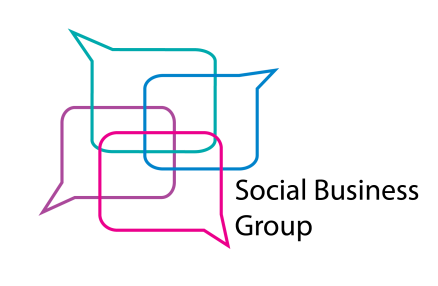 Social Business Group
Тел.: 8(495)621-34-15
social.business.group@yandex.ru
Social Business Group, рабочее предложение, версия от 23.02.2013